NEW EMPLOYEE  ORIENTATION
Dawn Scarzella  Chief of Police
Assistant Vice President for Healthcare Safety
University Police at a Glance
Sworn law enforcement agency

Consisting of uniformed members (42 police officers, 9  supervisors, 5 detectives, and 9 command staff, 65 total uniformed  members)

Graduates of the Suffolk or Nassau County Police Academy

Achieved New York State DCJS Reaccreditation in December of  2020
110 required standards
University Police at a Glance
Patrol Operations
Community Relations
Special Events
Specialized Programs

Office of Emergency Management
Access Control

Investigations Division
University Police Public Safety of  East Campus
Director of Public Safety for East Campus Operations
University Police are assigned to East Campus
Associate Director of Pubic Safety

Security Services Assistants (SSA’s)

24 hour coverage throughout the University Hospital
Main Entrance
Emergency Department
Comprehensive Psychiatric Emergency Program (CPEP)
Campus Emergency Communications
Provides text, voice, and e-mail to the campus community

Emergency Management Website (SB Advisory & SB Alert)

Campus wide LCD panels

Voice capable Fire Alarms

Campus Siren

Facebook and Twitter

Campus Radio, Campus Cable TV and External Media
SB Guardian
Personal Safety System:

“Blue light phone in your pocket”

Faster and more effective emergency response

Improved safety communications on campus

FREE service offered by the University

Voluntary but highly recommended

Available as a free app (Rave Guardian) for cell phones
The Jeanne Clery Campus Security  Policy and Crime Statistics  Disclosure Act
Federal statute (20 USC 1092(f)) requires all colleges and  universities that participate in Federal Title IV student financial aid  programs to disclose campus crime statistics and security  information

Compliance with the Clery Act falls under the mandate of the US  Department of Education
The Clery Act Requirements:
Institutions must collect, classify and count crime reports and  submit statistics to the US Department of Education

Devise an emergency response, notification, and testing policy

Issue timely warnings about Clery Act crimes which pose a serious  or ongoing threat to students and employees

Publish an Annual Security Report and Fire Safety Report
The Clery Act Requirements:
Inform the campus community where to obtain information about  registered sex offenders

Create, maintain and make available a crime log and fire log

Enact policies and procedures to handle reports of missing  students

Stony Brook University’s Annual Security Report can be found on our  website using the following link:  https://www.stonybrook.edu/commcms/police/news/Annual-Security-  Report.php
Bias Crime Prevention
The Stony Brook University Police Department protects all members of the  campus community by preventing and prosecuting bias or hate crimes  that occur within the campus’ jurisdiction.

Hate crimes, also called bias crimes or bias-related crimes, are criminal  acts motivated by the perpetrator’s bias or attitude against an individual  victim or group based on perceived or actual personal characteristics,  such as any incidents of Larceny-Theft, Simple Assault, Intimidation, or  Destruction, Damage, or Vandalism of Property that were motivated by  bias based on race, religion, sexual orientation, gender, gender identity,  ethnicity, nation origin or disability.

The Office of Equity and Access, University Ombudsman Office, and the  Office of Student Conduct and Community Standards also assist in  addressing bias-related acts that do not rise to the level of a crime.
Crimes of Opportunity
The most common crime on our campus is the theft of unattended  property. In order to prevent these crimes we recommend that you:
Lock your doors when leaving your office.
Do not leave cell phones, wallets, purses or other valuable  items unattended or in plain sight.
Utilize tracking software for your cell phones, laptops, iPads
and similar items.
Be aware of your surroundings
Pedestrian Safety
If you need to use your phone, stop walking

Wait for drivers to stop and make eye contact before crossing the  street. Never assume a driver sees you

Wear bright/light colored clothing and reflective material

Carry a flashlight when walking at night

Cross in a well-lit area at night

Stand clear of buses, parked cars, or other obstacles before  crossing so the driver can see you
Pedestrian Safety
Cross streets at marked crosswalks or intersections

Obey pedestrian signals

Look both ways before crossing the street

Be careful at intersections where drivers may fail to yield the right-
of-way to pedestrians

Always walk on the sidewalk; if there is no sidewalk, walk facing  traffic

Remove headphones when crossing the street
How to Contact UPD During  An Emergency:
Dial 333/ 911 from any campus phone

Dial (631) 632-3333 from non campus phones or  cell phones

Community Relations Team (631) 632-3056

University Police Department  175 Dutchess Hall
631-632-6350 for non emergencies
Workplace Violence
Dawn Smallwood  Chief of Police
Assistant Vice President for Campus Safety
New York State Workplace Violence  Act
NYS Department of Labor

On June 7, 2006 New York State passed legislation, Article 27-b of  the Labor Law, requires public employers to develop and  implement programs to prevent and minimize workplace violence  and to provide annual training to employees.
Stony Brook Policy P519
It is Stony Brook University's policy to promote a safe environment for all
members of the community.

Workplace violence may occur within a wide spectrum of interactions  between students, faculty, staff, patients, and visitors of the University.

It is the responsibility of all employees to create and maintain a campus
environment free from any acts of workplace violence.

Reports of incidents of workplace violence will be taken seriously and  dealt with appropriately.

Individuals who engage in workplace violence may be subject to arrest  and/or disciplinary action.
Workplace Violence Is:
Physical assaults or acts of aggressive behavior	including but not limited to:
an attempt or threat, whether verbal or physical, to inflict physical  injury;

any intentional display of force that gives reason for someone to  fear or expect bodily harm;

intentional and wrongful physical contact with a person without  his or her consent that entails some injury;

stalking with the intent of causing fear or harm to the physical  safety and health of the individual.
Workplace Violence Falls into Four  Broad Categories:
Strangers– the individual has no legitimate relationship to the university or its  employees.

Customer/Clients – the individual has a legitimate relationship with the  university. This category includes students,	patients, parents, customers and  any other group for which the university provides services.

Worker-on-Worker-	the individual is an employee or former employee who  attacks or threatens another employee or former employee in the workplace.

Personal Relationship – the individual usually does not have a relationship  with the university, but has a personal relationship.
Workplace Violence Includes:
Threats of Violence from Co-Workers, Subordinates, Colleagues,
Supervisors
Domestic Violence/Dating Violence
Stalking and/or Intimidation
Rapes/Sexual Assaults
Threating or Obscene Phone Calls
Bullying/Cyber Bullying
Assaults
Stabbings
Suicides
Shootings
Harassment of any nature
Root Causes of Workplace Violence:
Verbal or Written Counseling/Notice of Discipline
Poor Performance Review
Conflict with Co-Workers, Subordinates, Colleagues, Supervisors
Alcohol/Substance Abuse
Mental Illness
Marital/Relationship Problems
Perceived Unfairness
Layoff
Termination
Financial Difficulties
Personal Problems
Domestic Violence  Dating Violence  Sexual Assault  Stalking
Dawn Smallwood  Chief of Police
Assistant Vice President for Campus Safety
Stony Brook Policy 520: Domestic  Violence and the Workplace Policy
Domestic violence permeates the lives and compromises the safety of  thousands of New York State employees each day, with tragic, destructive,  and often fatal results.

Domestic violence occurs within a wide spectrum of relationships,  including married and formerly married couples, couples with children in  common, couples who live together or have lived together, gay, lesbian,  bisexual and transgender couples, and couples who are dating or who  have dated in the past.

The University, to the fullest extent possible will take all appropriate  actions to promote safety in the workplace and respond effectively to the  needs of victims of domestic violence.
Definitions for Domestic Violence:
Domestic Violence: A pattern of coercive tactics, which can include  physical, psychological, sexual, economic and emotional abuse,  perpetrated by one person against an adult intimate partner, with the goal  of establishing and maintaining power and control over the victim.

Intimate Partner: Includes persons legally married to one another; persons  formerly married to one another; persons who have a child in common,  regardless of whether such persons are married or have lived together at  any time, couples who are in an intimate relationship, including but not  limited to, couples who live together or have lived together, or persons  who are dating or who have dated in the past, including same sex couples.
Definitions for Domestic Violence:
Abuser: A person who perpetrates a pattern of coercive tactics  which can include physical, psychological, sexual, economic, and  emotional abuse against an adult intimate partner, with the goal of  establishing and maintaining power and control over the victim.

Victim: The person against whom an abuser directs coercive  and/or violent acts.
Dating Violence:
The term “dating violence” means violence committed by a person-

Who is or has been in a social relationship of a romantic or  intimate nature with the victim; and
Where the existence of such a relationship shall be determined  based on a consideration of the following factors:
The length of the relationship
The type of relationship
The frequency of interaction between the persons  involved in the relationship
Sexual Assault:
No person shall engage in sexual contact with another person  without consent. This includes but is not limited to nonconsensual  sexual contact of another.

In addition no person shall engage in nonconsensual physical  assault during a consensual sexual contact, such as punching,  choking, burning or otherwise intentionally causing serious  physical harm without consent of a partner.
Affirmative Consent
Affirmative consent is a knowing, voluntary and mutual decision  among all participates to engage in sexual activity.

Consent can be given by words or actions, as long as those words  or actions create clear permission regarding willingness to engage  in the sexual activity.

Silence or lack of resistance, in and of itself, does not demonstrate
consent.

The definition of consent does not vary based upon a participant’s
sex, sexual orientation, gender identity, or gender expression.

NYS Education Law, art. 129B, §6441
Consent
to one sexual act is not consent to every sexual act
may be withdrawn at any time
cannot be given if the person is mentally incapacitated or lacks the  ability to knowingly engage in sexual activity -- an individual whose  judgement is impaired by drugs or alcohol is incapacitated
cannot be given if it is the result of any coercion, intimidation,  force, or threat of harm
cannot be given if the individual is under the age of 17
is required regardless of whether the person initiating is under the  influence of drugs and/or alcohol
once withdrawn, or when consent can no longer be given, all
sexual activity must stop
Stalking:
The term “stalking” means engaging in a course of conduct  directed at a specific person that would cause a reasonable  person to-

Fear for his or her safety or safety of others; or
Suffer substantial emotional distress
Community Relations Team:
The members of the University Police are committed to community policing  and are actively involved in campus activities. The goal of the Community  Relations Team is to educate the campus community on personal safety, risk  awareness, crime prevention (including date and acquaintance rape  prevention), drug and alcohol risk awareness, and many other community  safety issues. The unit's members accomplish their mission through formal  talks, informal talks, and new student and employee orientation programs and  have an exceptional working relationship with groups and organizations on  campus.
Officers on the Community Relations Team are certified instructors in many  courses including:
Active Shooter Instructors
American Heart Association CPR/AED/First Aid Instructors
Distracted Driving Instructors
Green Dot Instructors
Rape Aggression Defense (R.A.D.) Instructors
Safe Space Providers
Click here to view a list of the programs offered by the Community Relations Team.
Police Emergency
Call 911 from any on campus phone.
Call (631) 632-3333 from a cell phone.

Survive an Active Shooter Event
Run • Hide • Fight
Always know your exits!
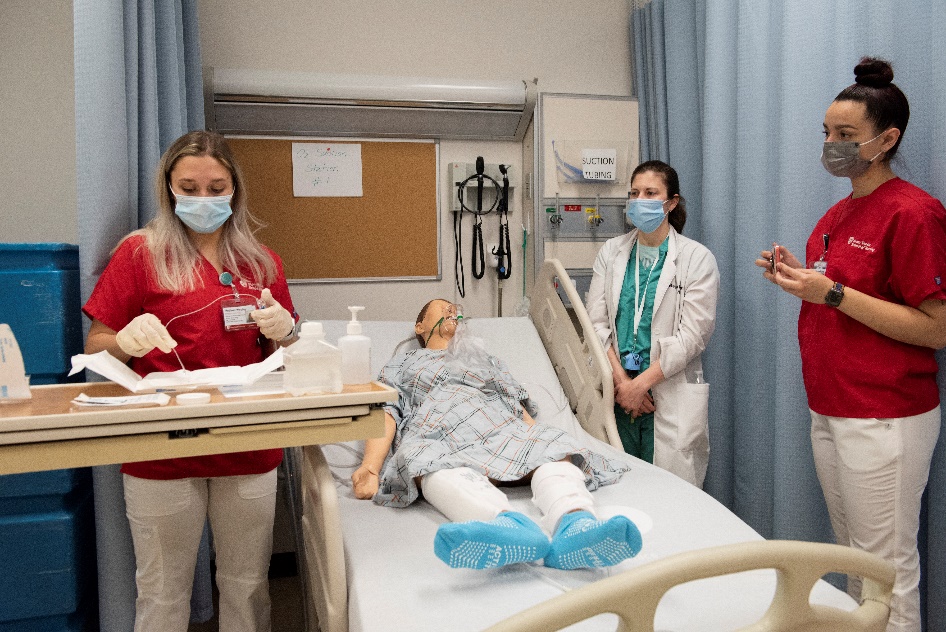 Knowledge Check
Select NEXT to begin.
Properties
On passing, 'Finish' button:	Goes to next slide
On failing, 'Finish' button:	Goes to next slide
Allow user to leave quiz:	At any time
User may view slides after quiz:	After passing quiz
Show quiz in menu as:	Single Item
Edit in Quizmaker
Edit Properties
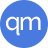 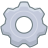 For Further Information:
Human Resource Services  390 Administration Building
631-632-6161

University Medical Center Human  Resources
3 Technology Drive, Suite 100  Technology Park
East Setauket, NY 11733  631-444-4700

Long Island State Veterans Home  Human Resources
100 Patriots Road
631-444-8617
University Police
In an Emergency Dial 333 from  campus phones 631-632-3333 from  non-campus phones or cell phones  For questions/information call
631-632-6350

Employee Assistance Program  Rm. 192 Administration Building  (West Campus)
Level 5 University Medical Center  631-632-6085

Labor Relations
291 Administration Bldg
631-632-6140 or 040,
Level 3 Health Science Center  631-444-3780
Related Documents:
Disruptive Behavior Policy  http://www.stonybrook.edu/policy/policies.shtml?ID=521

Domestic Violence & the Workplace Policy http://www.stonybrook.edu/policy/policies.shtml?ID=520

Sexual Harassment  http://www.stonybrook.edu/policy/policies.shtml?ID=106
Thank you for completing this course. 
You may close this window to return to the LMS.